Non-Examination Assessment (NEA) Walk-Through
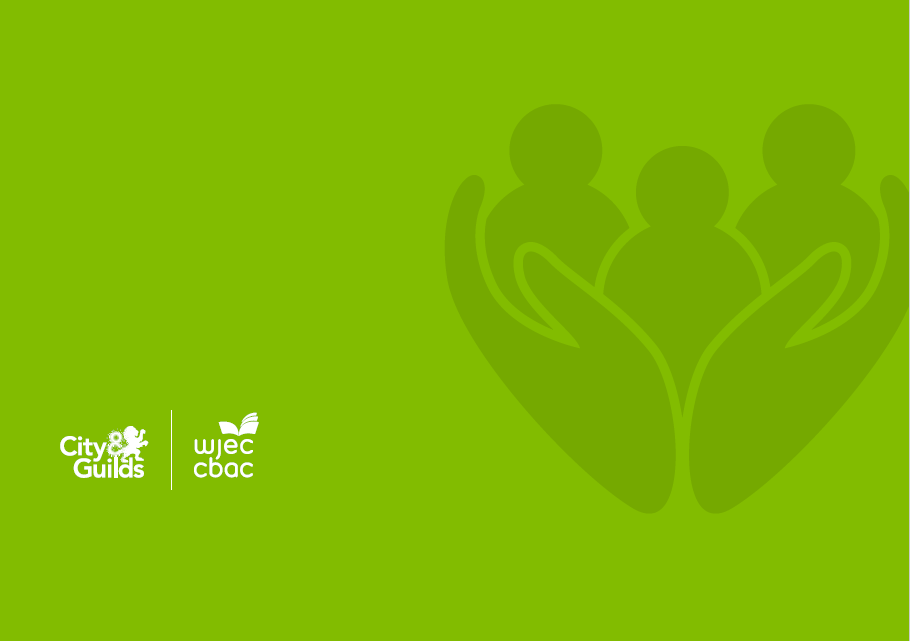 GCSE Health and Social Care, and Childcare

Unit 4 –	Promoting and supporting health and well-being to achieve positive outcomes	(3570U4)
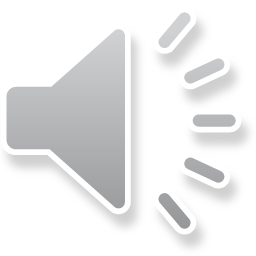 [Speaker Notes: This is the exam walk through for the Non-Examination assessment of the GCSE Health and Social Care, and Childcare-
Unit 4 –Promoting and supporting health and well-being to achieve positive outcomes]
Aims of this resource
Non-Examination Assessment (NEA) is the name given to any assessment that does not have a timetabled examination.

This resource is designed to help you understand how to approach the NEA task.  It covers how to:

plan your work for Unit 4: Promoting and supporting health and well-being to achieve positive outcomes
help you structure your work
present your work in the most effective way so as to demonstrate your knowledge and understanding of how care is provided to meet the specific needs of your target group.
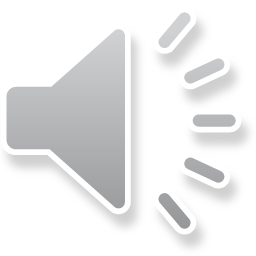 [Speaker Notes: The aims of this resource is to help you understand how to approach the NEA task.  It covers how to:

plan your work for Unit 4: Promoting and supporting health and well-being to achieve positive outcomes
help you structure your work
present your work in the most effective way so as to demonstrate your knowledge and understanding of how care is provided to meet the specific needs of your target group]
In front of you, you should have:
the NEA task

the NEA assessment criteria

a note book and pen to take notes
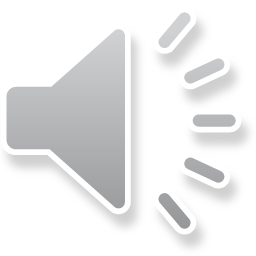 [Speaker Notes: In front of you now you should have:
the NEA task
the NEA assessment criteria
a note book and pen to take notes]
Unit 4 NEA
The Unit 4 NEA will focus on four areas of content:

How public health and social care, childcare and the NHS have improved the  health and well-being of the nation
How types of care can support individuals to achieve better outcomes
Supporting self-identity, self-worth and sense of security and resilience across the life cycle
Meaningful activities that support and promote health, development and well-being

Unit 4 work will ask you to draw upon knowledge of previous units when  completing the task.

Unit 4 is worth 30% of the double award qualification.

These tasks will be introduced to you by your teacher at the start of the year of submission.
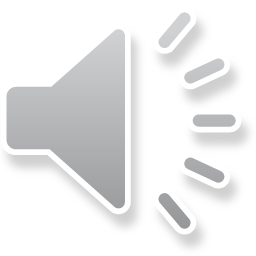 [Speaker Notes: The Unit 4 NEA will focus on four areas of content:

How public health and social care, childcare and the NHS have improved the  health and well-being of the nation
How types of care can support individuals to achieve better outcomes
Supporting self-identity, self-worth and sense of security and resilience across the life cycle
Meaningful activities that support and promote health, development and well-being
Unit 4 work will ask you to draw upon knowledge of previous units when  completing the task.
It is worth 30% of the double award qualification.
These tasks will be introduced to you by your teacher at the start of the year of submission.]
Introduction to the task/brief
Unit 4 will assess your knowledge, understanding and skills in relation to meaningful activities to meet the needs of your chosen target group, and which help to promote self-identity, self-worth, sense of security or resilience.

** Make sure that you focus on a different target group with a different condition from the one you selected for Unit 2! **

Unit 4 requires you to produce a report which evidences the following:
(a)	investigate how different types of care meet the specific needs of a chosen target group
(b)	analyse how both local and national trends, demographics and government initiatives affect the provision of care for your chosen target group
(c)	investigate meaningful activities to meet a specific need of your chosen target group
(d)	plan and produce a meaningful activity to meet a specific need of your chosen target group  and which helps to promote self-identity, self-worth, sense of security or resilience
(e)	analyse and evaluate your work
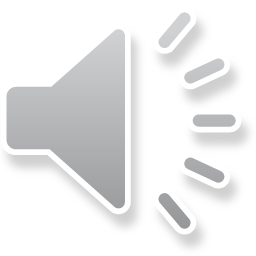 [Speaker Notes: An introduction-Unit 4 will assess your knowledge, understanding and skills in relation to meaningful activities to meet the needs of your chosen target group, and which help to promote self-identity, self-worth, sense of security or resilience.

** Make sure that you focus on a different target group with a different condition from the one you selected for Unit 2! **

Unit 4 requires you to produce a report which evidences the following:
(a)	investigate how different types of care meet the specific needs of a chosen target group
(b)	analyse how both local and national trends, demographics and government initiatives affect the provision of care for your chosen target group
(c)	investigate meaningful activities to meet a specific need of your chosen target group
(d)	plan and produce a meaningful activity to meet a specific need of your chosen target group  and which helps to promote self-identity, self-worth, sense of security or resilience
(e)	analyse and evaluate your work]
Before you begin
You will have approximately 25 hours to complete Unit 4.

These times refer to work completed under direct supervision in your class with your teacher.

This time does not include investigation and research which can be undertaken outside the supervised time, and does not need to be logged as counting towards the times noted above.

The NEA tasks do not have a required or recommended length in words or pages.

You must meet the deadlines your teacher gives you, and, during the write-up period, your work should always remain with your teacher in your classroom.
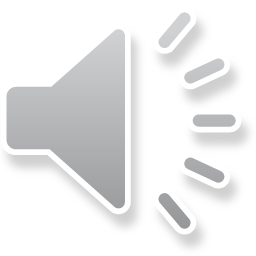 [Speaker Notes: Before you begin with Unit 4 you need to know that:
You will have approximately 25 hours to complete Unit 4.

These times refer to work completed under direct supervision in your class with your teacher.

This time does not include investigation and research which can be undertaken outside the supervised time, and does not need to be logged as counting towards the times noted above.

The NEA tasks do not have a required or recommended length in words or pages.

You must meet the deadlines your teacher gives you, and, during the write-up period, your work should always remain with your teacher in your classroom]
Before you begin
All work should be completed individually.
You should not be done working together with anyone else.


You should choose your own set target group with a specific condition or specific needs.



This allows for individual work throughout.
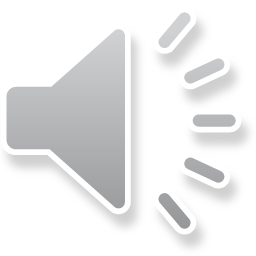 [Speaker Notes: All work should be completed individually.
You should not be done working together with anyone else.
You should choose your own set target group with a specific condition or specific needs.
This allows for individual work throughout]
Planning your work
Make sure you understand the requirements of each part before making a start.
Remember that your teacher is allowed to provide guidance and support to ensure you are clear about what you need to do.
Make sure that you understand the marking criteria so you can follow and check your work as you complete the different sections.
Remember Unit 4 has five different parts: (a), (b), (c), (d) and (e).
Be organised and keep to the deadlines given to you by your teacher.
Make sure that you have done your research and investigation before completing parts of the NEA in the classroom (plan your research and don’t leave it to the last minute!).
Ensure you are clear when the NEA writing up will take place.  Think carefully about how long it should take you to complete all parts.
Make sure you acknowledge any sources of information that you use.
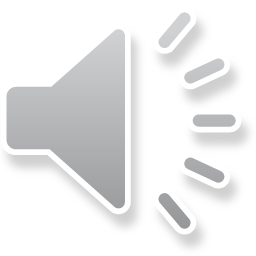 [Speaker Notes: How to plan your work-Make sure you understand the requirements of each part before making a start.
Remember that your teacher is allowed to provide guidance and support to ensure you are clear about what you need to do.
Make sure that you understand the marking criteria so you can follow and check your work as you complete the different sections.
Remember Unit 4 has five different parts: (a), (b), (c), (d) and (e).
Be organised and keep to the deadlines given to you by your teacher.
Make sure that you have done your research and investigation before completing parts of the NEA in the classroom (plan your research and don’t leave it to the last minute!).
Ensure you are clear when the NEA writing up will take place.  Think carefully about how long it should take you to complete all parts.
Make sure you acknowledge any sources of information that you use.]
Using resources
When investigating, you should try to access as many different resources as possible.

Primary research is not essential but could help to improve the standard of your work (ask your teacher if you are unsure of how primary and secondary research differs).

Reference to sources of information used in your work must be acknowledged and this can be done through an appended bibliography or through footnotes (your teacher can show you how to do this properly at the start of your work).

The resources will be personal to your chosen target and choice of topic.

If you can, try to use primary resources – for example, an interview with a nurse – rather than relying too heavily on, for example, a job description of a nurse from the internet.
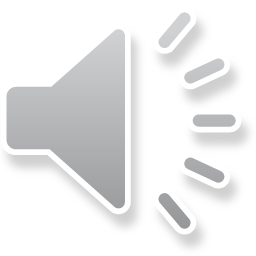 [Speaker Notes: When using resources, you should try to access as many different resources as possible.
Primary research is not essential but could help to improve the standard of your work (ask your teacher if you are unsure of how primary and secondary research differs). If you can, try to use primary resources – for example, an interview with a nurse – rather than relying too heavily on, for example, a job description of a nurse from the internet.
Reference to sources of information used in your work must be acknowledged and this can be done through an appended bibliography or through footnotes (your teacher can show you how to do this properly at the start of your work).
The resources will be personal to your chosen target and choice of topic.]
Using resources
Remember, you will also have your class notes, your own research and investigation notes at hand to help you.

You can access all resources when you are in the classroom writing up your work within the NEA.

Your teacher can also provide you with guidance and support you to make sure you have a clear understanding of the requirements of the tasks.

You will work individually within the time allocated (however, your teacher might ask you to work in groups when starting to investigate in topics in class).
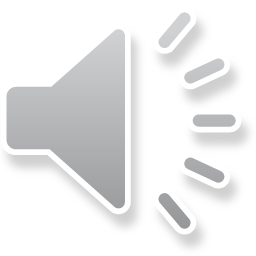 [Speaker Notes: Remember, you will also have your class notes, your own research and investigation notes at hand to help you.

You can access all resources when you are in the classroom writing up your work within the NEA.

Your teacher can also provide you with guidance and support you to make sure you have a clear understanding of the requirements of the tasks.

You will work individually within the time allocated (however, your teacher might ask you to work in groups when starting to investigate in topics in class).]
How will your work be assessed/marked?
Your work will be marked by your teacher who will follow a set marking criteria.

Once the task is finished and the final assessment made, you cannot make any amendments to your work.

Your work may be requested by the awarding body in a sample for moderation – this is to make sure marking is consistent across all centres.
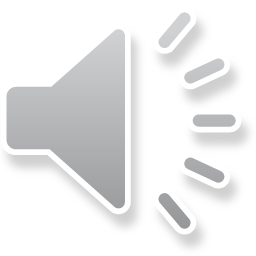 [Speaker Notes: How will your work be assessed/marked?
Your work will be marked by your teacher who will follow a set marking criteria.

Once the task is finished and the final assessment made, you cannot make any amendments to your work.

Your work may be requested by the awarding body in a sample for moderation – this is to make sure marking is consistent across all centres.]
Presenting your work
Type your work electronically wherever possible, and use the spell/grammar check.
If you are unable to produce your work electronically, make sure you use black ink and write legibly.
Organise your work into the different sections for part (a), (b), (c), (d) and (e).
Insert the following details on each page of your work:
5-digit centre number
Candidate number
(Make sure it is clear that it is Unit 4 work.)
Submit word-processed or handwritten work on A4 paper in a single file (not in individual poly-pockets).
Include copies of any additional documents that you used, such as photographs, letters, videos, audio recordings, transcripts of interviews and witness statements from your teachers (include a consent form if using videos or photographs/images of yourself).
Do not include items of real or sentimental value such as photographs or certificates.
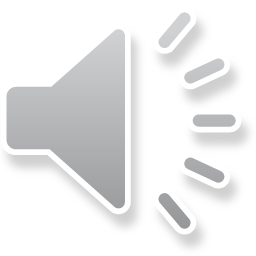 [Speaker Notes: Presenting your work
Type your work electronically wherever possible, and use the spell/grammar check.
If you are unable to produce your work electronically, make sure you use black ink and write legibly.
Organise your work into the different sections for part (a), (b), (c), (d) and (e).
Insert the following details on each page of your work:
5-digit centre number
Candidate number
(Make sure it is clear that it is Unit 4 work.)
Submit word-processed or handwritten work on A4 paper in a single file (not in individual poly-pockets).
Include copies of any additional documents that you used, such as photographs, letters, videos, audio recordings, transcripts of interviews and witness statements from your teachers (include a consent form if using videos or photographs/images of yourself).
Do not include items of real or sentimental value such as photographs or certificates.]
Research and using references
For this NEA, you have an opportunity to do some independent research and investigation into target groups and topics (this will include looking for information in published sources such as textbooks, journals, television and radio programmes, and on the internet).

Using information from other sources is a good way to demonstrate your knowledge and understanding of a subject but you must take care how you use it; most importantly, you must not copy it and claim it as your own work.

If you use the same wording as a published source, you must place quotation marks around the passage and state where it came from – this is called referencing.

Keep a detailed record of your research, planning, resources, etc.  Your list should include books, websites and audio/visual resources.
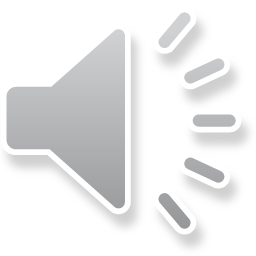 [Speaker Notes: Research and using references
For this NEA, you have an opportunity to do some independent research and investigation into target groups and topics (this will include looking for information in published sources such as textbooks, journals, television and radio programmes, and on the internet).

Using information from other sources is a good way to demonstrate your knowledge and understanding of a subject but you must take care how you use it; most importantly, you must not copy it and claim it as your own work.

If you use the same wording as a published source, you must place quotation marks around the passage and state where it came from – this is called referencing.

Keep a detailed record of your research, planning, resources, etc.  Your list should include books, websites and audio/visual resources.]
Research and using references
A reference from a printed book or journal should show the name of the author, the year of publication and the page number, for example: Jones, 2017, p42.

For material taken from the internet, your reference should show the date when the material was downloaded and must show the precise web page, (not the search engine used to locate it).  This can be copied from the address line.  For example, http://www.wjec.co.uk/ nea1.htm downloaded 3 March 2021.

You will be required to include a bibliography at the end of your piece of written work.  Your bibliography must list the full details of publications you have used in your research, even where these are not directly referred to, for example: Curran, J, MassMedia and Society (Hodder Arnold, 2005).

REMEMBER: if you copy the words or ideas of others and do not show your sources in  references and a bibliography, this will be considered as cheating.
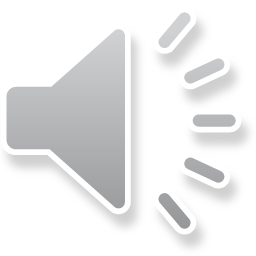 [Speaker Notes: A reference from a printed book or journal should show the name of the author, the year of publication and the page number, for example: Jones, 2017, p42.

For material taken from the internet, your reference should show the date when the material was downloaded and must show the precise web page, (not the search engine used to locate it).  This can be copied from the address line.  For example, http://www.wjec.co.uk/ nea1.htm downloaded 3 March 2021.

You will be required to include a bibliography at the end of your piece of written work.  Your bibliography must list the full details of publications you have used in your research, even where these are not directly referred to, for example: Curran, J, MassMedia and Society (Hodder Arnold, 2005).

REMEMBER: if you copy the words or ideas of others and do not show your sources in  references and a bibliography, this will be considered as cheating.]
NEA DO’s and DON’Ts
DO take care of your work and keep it safe.  If your work is stored on a computer, keep your password secure.

DO destroy paper copies you do not need.

DO tell your teacher if you receive help or guidance from someone  else – they will need to record the nature of the help given to you.

If you’re working as part of a group, DO write up your own account, and, where  there might be shared data, DO  independently draw your own  conclusions from that data.
DON’T leave your work lying  around or share it with others, including on social media.

The work you submit for assessment must be your own so DON’T copy from someone else,  including copying from sources online.

DON’T allow anyone else to copy from you.

DON’T include inappropriate, offensive or obscene material.
**REMEMBER**
THIS IS YOUR  QUALIFICATION SO IT NEEDS TO BE ALL YOUR OWN WORK!
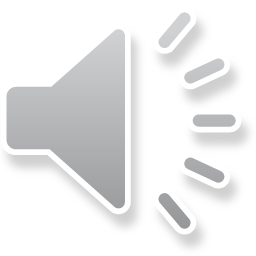 [Speaker Notes: The DO’s and DON’T’s of Unit 4
DO take care of your work and keep it safe.  If your work is stored on a computer, keep your password secure.

DO destroy paper copies you do not need.

DO tell your teacher if you receive help or guidance from someone  else – they will need to record the nature of the help given to you.

If you’re working as part of a group, DO write up your own account, and, where  there might be shared data, DO  independently draw your own  conclusions from that data.
DON’T leave your work lying  around or share it with others, including on social media.

The work you submit for assessment must be your own so DON’T copy from someone else,  including copying from sources online.

DON’T allow anyone else to copy from you.

DON’T include inappropriate, offensive or obscene material.
**REMEMBER**
THIS IS YOUR  QUALIFICATION SO IT NEEDS TO BE ALL YOUR OWN WORK!]
Any questions?

If you have any questions, check with your subject teacher; they will be able to advise and guide you.
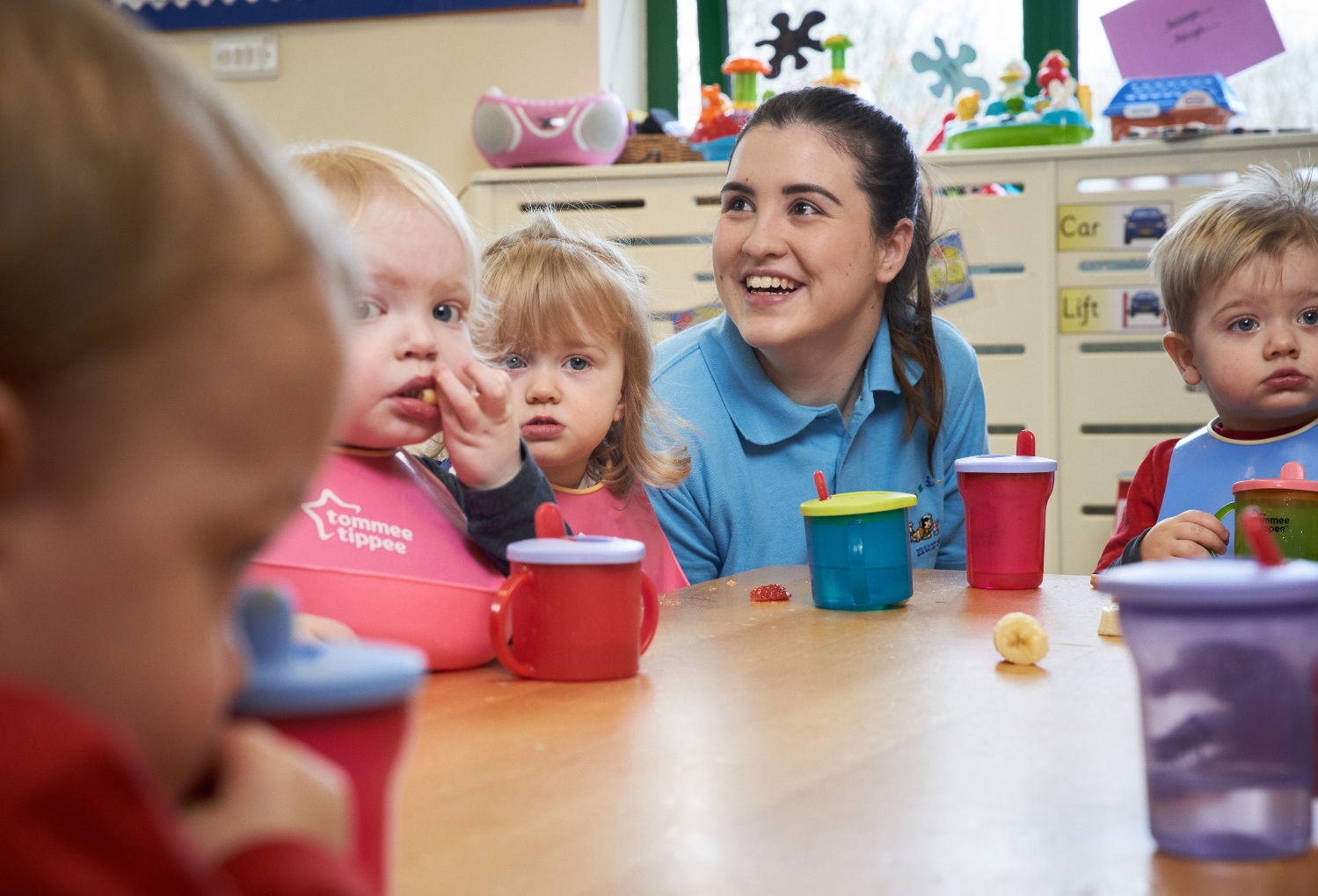 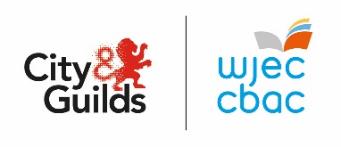 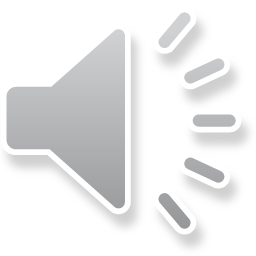 [Speaker Notes: This is the end of the NEA walk through for unit 4
If you have any questions, check with your subject teacher; they will be able to advise and guide you.]